56-4
These materials are by the Kongki Ka Project and are made available to you under the terms of the Creative Commons Attribution ShareAlike license 4.0.
You have permission to share and redistribute these materials in any format and to make reasonable revisions and adaptations of this translation, provided that:
You include the above licence and source information.
If you redistribute these materials or create derivatives, you must distribute your contributions under the same license as the original.
 
The Holy Bible, Berean Standard Bible, BSB is produced in cooperation with Bible Hub, Discovery Bible, OpenBible.com, and the Berean Bible Translation Committee. This text of God's Word has been dedicated to the public domain.
 
Tibetan text is from the The Holy Bible in Modern Literary Tibetan, New Tibetan Bible translation.
This translation is made available under the terms of the Creative Commons Attribution-NonCommercial-NoDerivatives 4.0 International license.
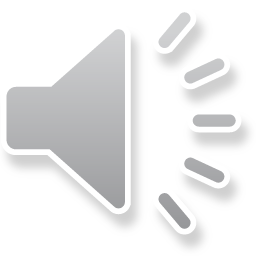 [Speaker Notes: Ch
56 Paul goes to Rome
1. Paul on the ship – Acts 27:1-32 (Top)
2. The Shipwreck – Acts 27:33-44 (Center)
3. Snakebite – Acts 28:1-10 (Right Bottom)
4. Paul arrives in Rome – Acts 28:11-31 (Left Bottom)]
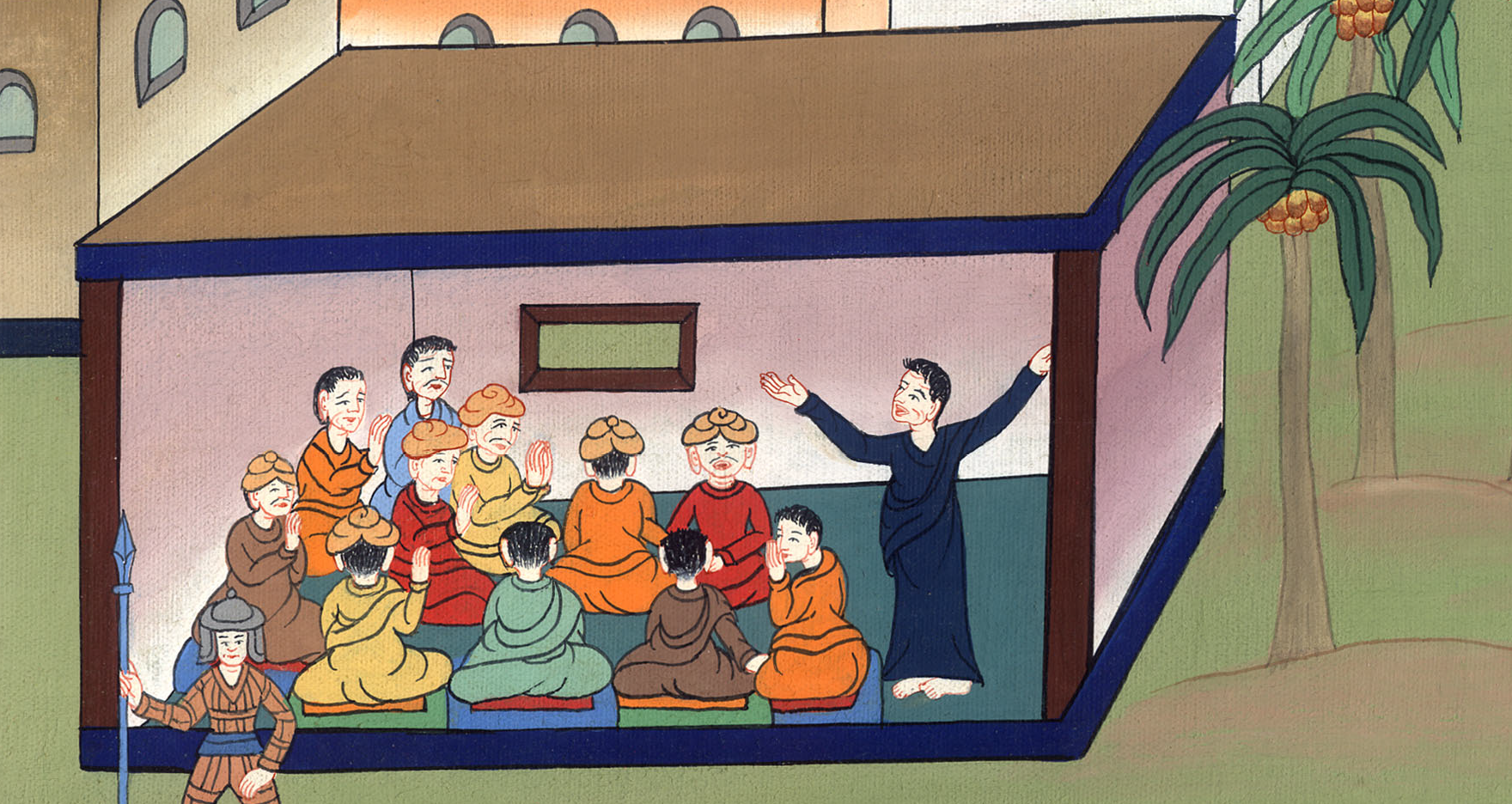 མཛད་འཕྲིན 28
 རོ་མཱ་གྲོང་ཁྱེར་དུ་སླེབས་པ།
མཛད་འཕྲིན 28
 རོ་མཱ་གྲོང་ཁྱེར་དུ་སླེབས་པ།
Paul arrives in Rome – Acts 28:15-31
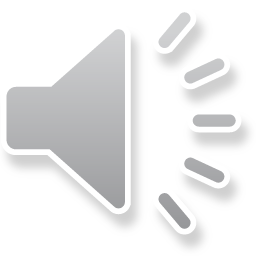 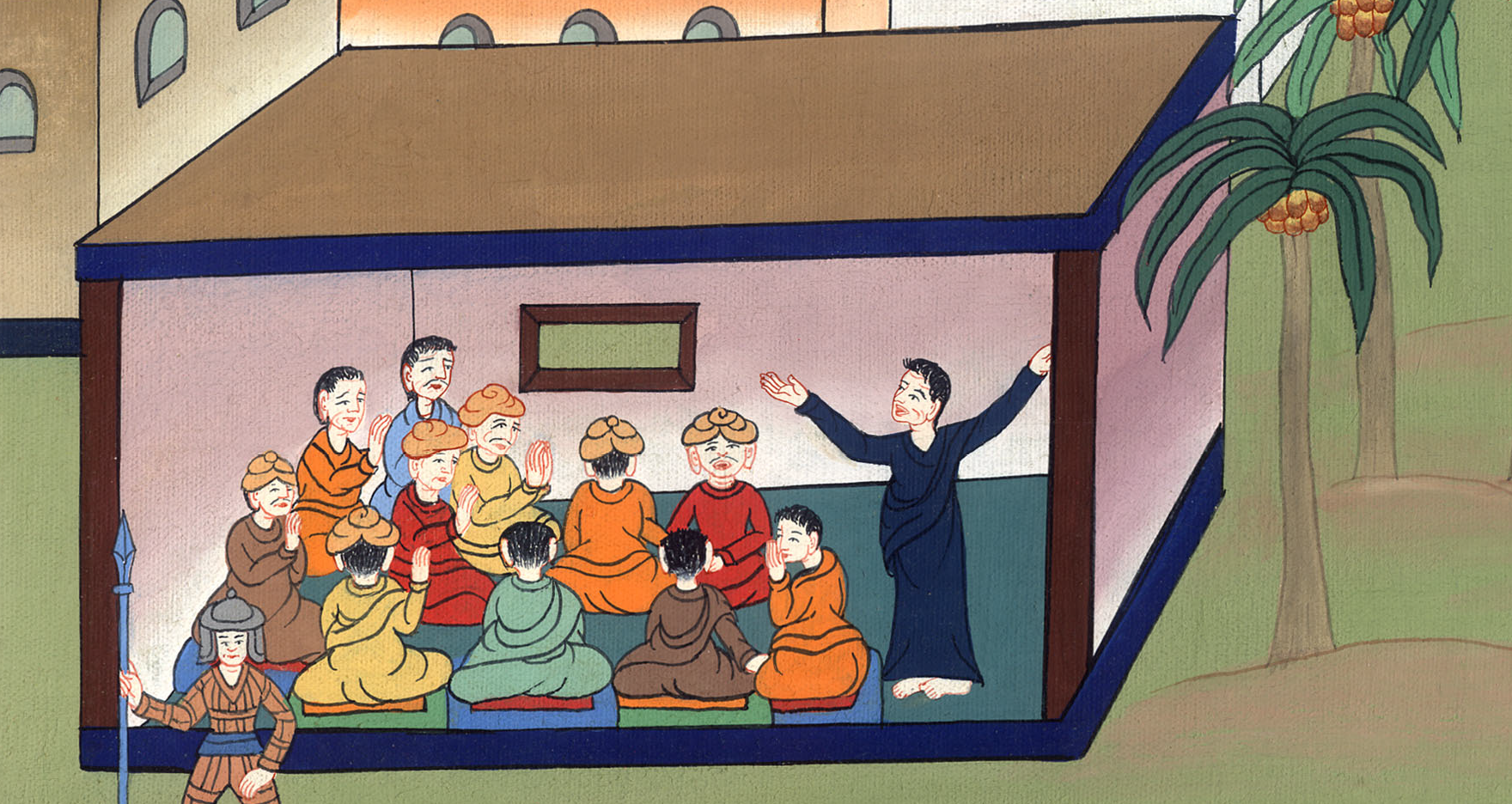 མཛད་འཕྲིན 28
 རོ་མཱ་གྲོང་ཁྱེར་དུ་སླེབས་པ།
This work is licensed under a Creative Commons Attribution-ShareAlike 4.0 International License
After three months of winter were finished we sailed from island to Island. Finally we reached Rome
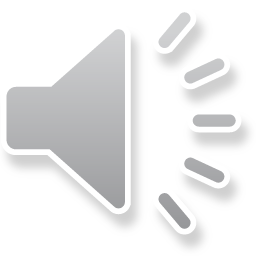 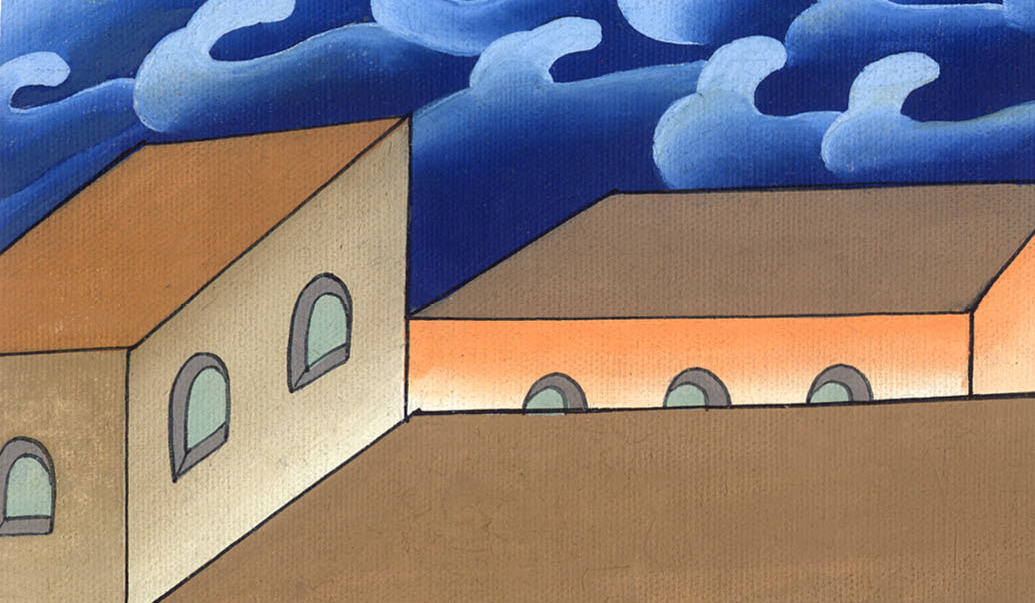 15དེ་ནས་རོ་མཱ་ཡི་སྤུན་ཟླ་རྣམས་ཀྱིས་ངེད་ཅག་གི་གནས་ཚུལ་ཐོས༌ཏེ། ཨ་ཕེ་ཨོ་ཁྲོམ་ར་དང་མགྲོན་ཁང་གསུམ་ཞེས་པའི་གནས་སུ་ཡོང་ནས་ངེད་ཅག་ལ་བསུ་བ་བྱས། དེ་ནས་ཕོལ་ལོལ་གྱིས་མི་དེ་རྣམས་མཐོང་སྟེ་དཀོན་མཆོག་ལ་བཀའ་དྲིན་ཞུས་པ་དང་བློ་སེམས་བདེ་ཞིང་སྤོབས་པ་དང་ལྡན་པར་གྱུར་ཏོ།།
15The brothers there had heard about us and traveled as far as the Forum of Appius  and the Three Taverns  to meet us. When Paul saw them, he was encouraged and gave thanks to God.
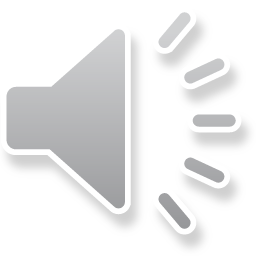 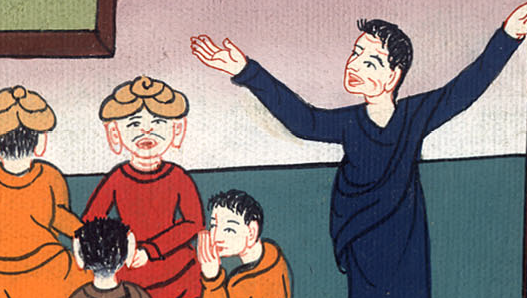 མཛད་འཕྲིན 28:15
16དེ་ནས་རོ་མཱ་གྲོང་ཁྱེར་དུ་སླེབས་པ་དང་ཕོལ་ལོལ་ལ་ཆོག་མཆན་ཐོབ་སྟེ། སྲུང་དམག་གཅིག་དང་མཉམ་དུ་མི་སྒེར་གྱི་ཁང་པ་ཞིག་ལ་སྡོད་དུ་བཅུག༌གོ།
16When we arrived in Rome, Paul was permitted to stay by himself, with a soldier to guard him.
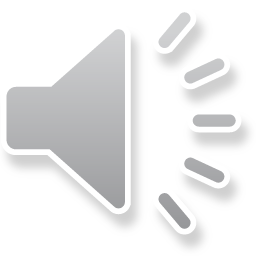 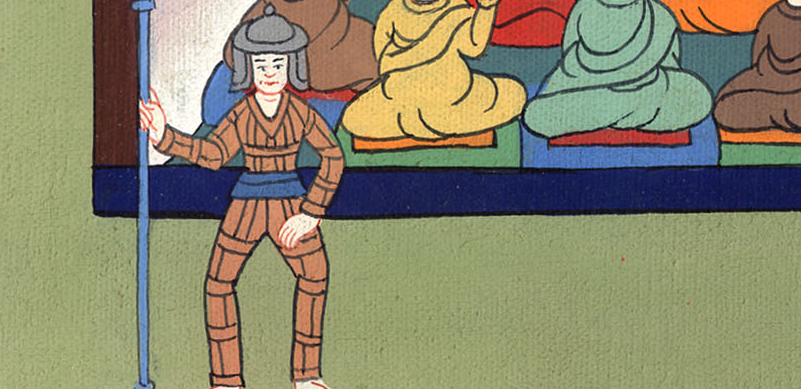 མཛད་འཕྲིན 28:16
17དེ་ནས་ཉིན་གསུམ་འགོར༌རྗེས། ཕོལ་ལོལ་གྱིས་ཡ་ཧུ་དཱ་པའི་དཔོན་རིགས་རྣམས་བོས་ཤིང་དེ་རྣམས་ལྷན་དུ་འདུས་ཚེ་འདི་སྐད༌དུ།
17Three days later Paul called a meeting of the local Jewish leaders. When they came, Paul spoke to them.
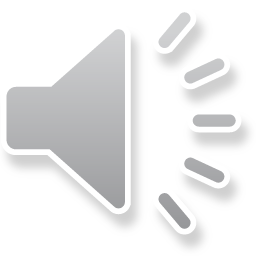 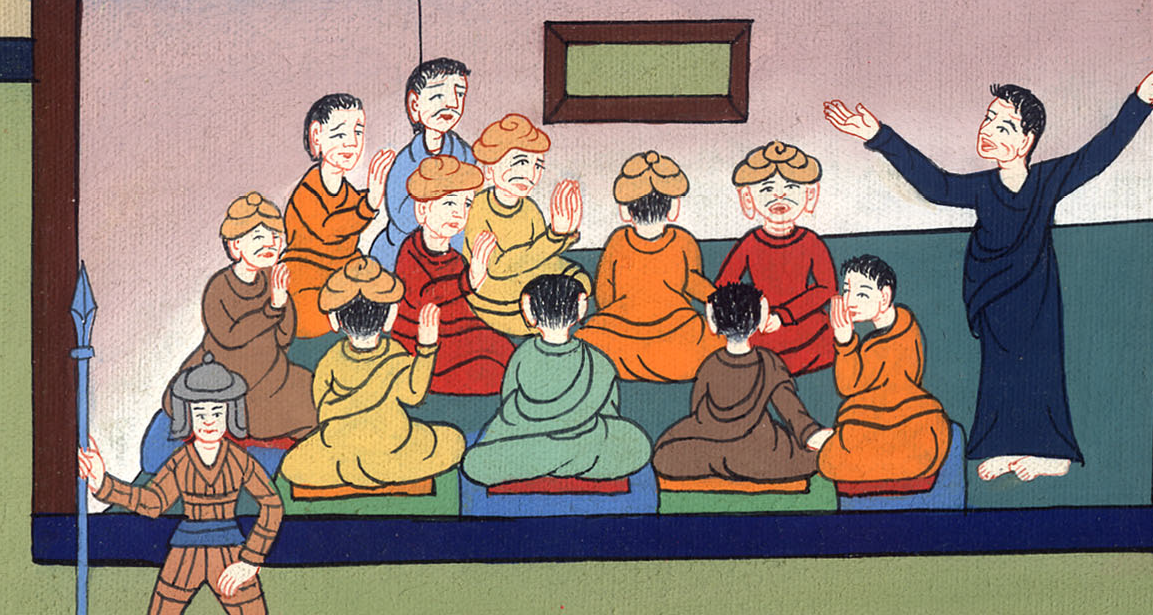 མཛད་འཕྲིན 28:17
སྤུན་ཟླ༌རྣམ་པ། ངས་རང་རེའི་ཡུལ་གྱི་མི་རྣམས་དང་བདག་ཅག་གི་ཕ་མེས་ཀྱི་ལུགས་སྲོལ་དང་འགལ་བའི་ལས་ཅི་ཡང་མ་བྱས༌ཀྱང༌། ང་རང་ཡེ་རུ་སཱ་ལེམ་ནས་བཙོན་དུ་བཅུག་ཅིང་རོ་མཱ་པའི་ལག་ཏུ་སྤྲད་པ༌དང༌།
“Brothers, although I have done nothing against our people or the customs of our fathers, I was taken prisoner in Jerusalem and handed over to the Romans.
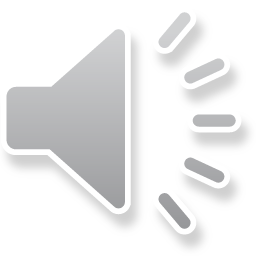 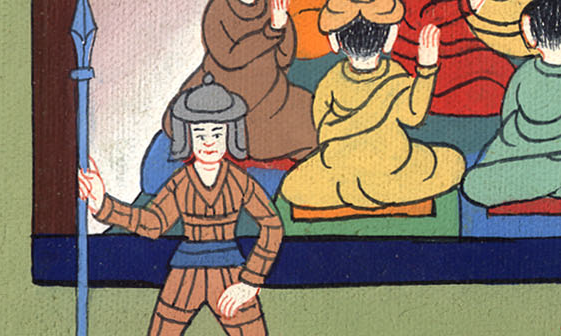 མཛད་འཕྲིན 28:17
18ང་རང་ལ་སྲོག་ཆད་གཅོད་དགོས་པའི་ཉེས་པ་ཅི་ཡང་མེད༌པས། དེ་དག་གིས་འདྲི་གཅོད་བྱས་རྗེས་ང་རང་བཙོན་ལས་དགྲོལ་བར་བསམས༌ནའང༌།
18They examined me and wanted to release me, because there was no basis for a death sentence against me.
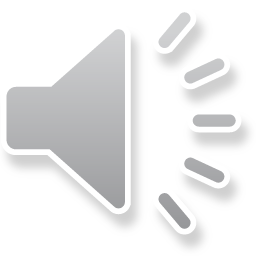 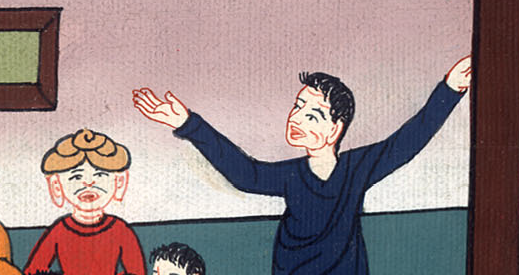 མཛད་འཕྲིན 28:18
19ཡ་ཧུ་དཱ་པ་རྣམས་ཀྱིས་དོན་དེར་དགྲ་བྱས༌པས། ངས་ཀྱང་སེ་བཟིར་ལ་གཏུག་བཤེར་མི་ཞུ་ཀ་མེད༌བྱུང༌། འོན༌ཀྱང༌། རང་གི་མི་རིགས་གཏུག་བཤེར་བྱེད་པའི་དོན་ཅི་ཡང༌མེད་དོ།།
19But when the Jews objected, I was compelled to appeal to Caesar, even though I have no charge to bring against my nation.
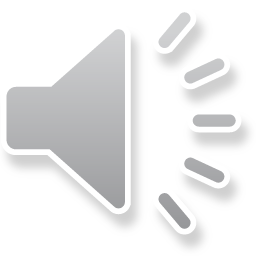 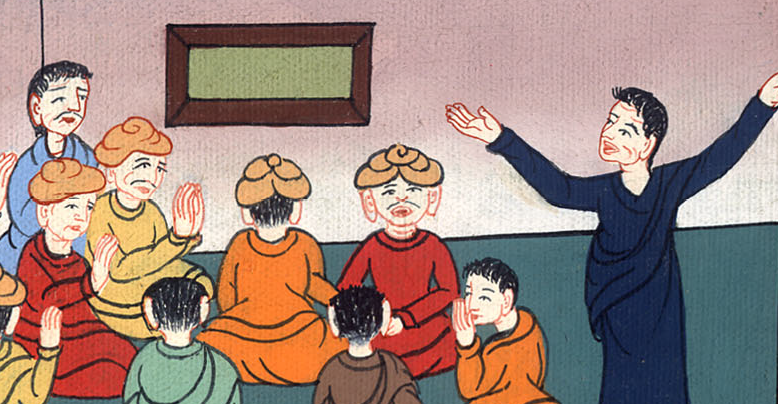 མཛད་འཕྲིན 28:19
20དེའི༌ཕྱིར། ངས་ཁྱོད་རྣམས་བོས་ཏེ་ཁ་རི་ཁ་ཐུག་ཏུ་གཏམ་སྨྲ་བར་འདོད། སྤྱིར་ང་རང་ནི་ཡེས་ར་ཨེལ་གྱི་མི་རྣམས་ཀྱི་རེ་བ་དེའི་ཆེད་དུ་ལྕགས་སྒྲོག་གིས་བཀྱིགས་པ་ཡིན་ཞེས་གསུངས་པ༌ན།
20So for this reason I have called to see you and speak with you. It is because of the hope of Israel that I am bound with this chain.”
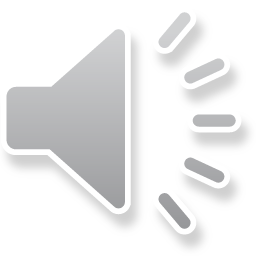 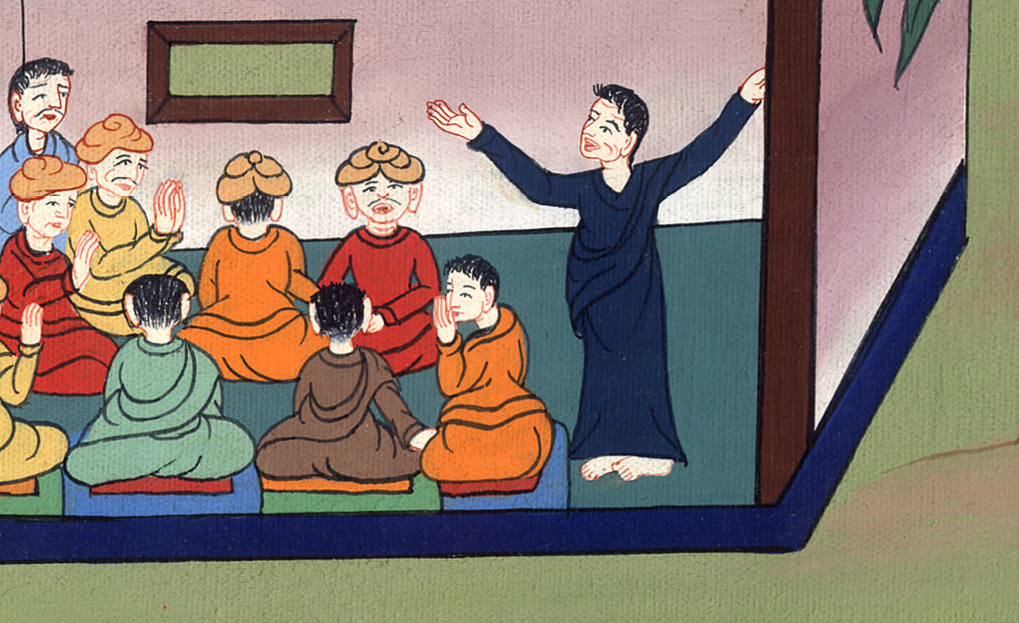 མཛད་འཕྲིན 28:20
21དེ་རྣམས་ན༌རེ། ངེད་ཅག་ལ་ཡ་ཧུ་དཱའི་ཡུལ་ནས་ཁྱོད་ཀྱི་སྐོར་གླེང་བའི་འཕྲིན་ཡིག་མ་འབྱོར༌ལ། གནས་འདིར་ཡོང་བའི་སྤུན་ཟླ་གཞན་གྱིས་ཀྱང་ཁྱོད་ཀྱི་སྐོར་ལ་གཏམ་ངན་སྨྲས་པ་མེད།
21The leaders replied, “We have not received any letters about you from Judea, nor have any of the brothers from there reported or even mentioned anything bad about you.
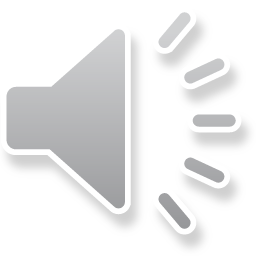 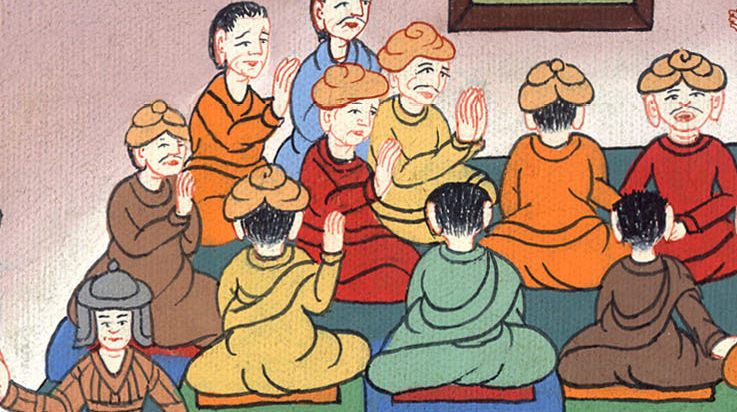 མཛད་འཕྲིན 28:21
22འོན་ཀྱང་ངེད་རྣམས་ཀྱིས་ད་ལྟ་ཁྱོད་ཀྱི་བསམ་འཆར་ག་འདྲ་ཡིན་པར་མཉན་འདོད༌དེ། རྒྱུ་མཚན་ནི་ཆོས་ལུགས་གྲུབ་མཐའ་དེ་ལ་ཡུལ་ཀུན་གྱི་མི་རྣམས་ཀྱིས་དམའ་འབེབས་བྱེད་བཞིན་ཡོད་པ་ངེད་ཅག་གིས་ཤེས་པ་ཡིན་ཞེས་སྨྲས༌སོ།།
22But we consider your views worth hearing, because we know that people everywhere are speaking against this sect.”
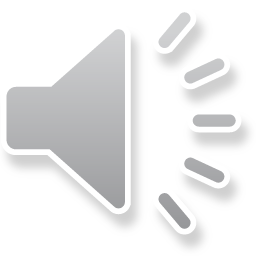 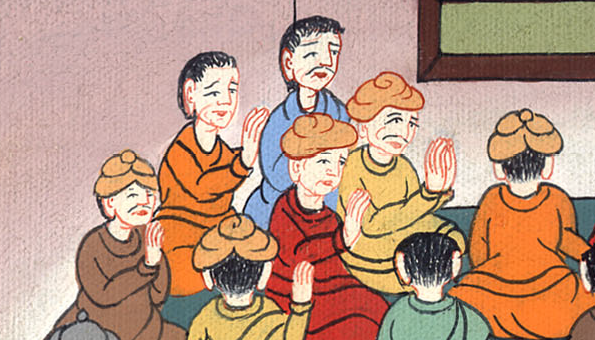 མཛད་འཕྲིན 28:22
23དེ་ནས་དཔོན་རིགས་རྣམས་ཀྱིས་ཕོལ་ལོལ་དང་ཉི་ཆད་བགོས༌ཤིང༌། ཉིན་དེར་མི་མང་པོའང་ཁོང་གི་ཤག་ཏུ་ཡོང་བ༌དང༌། ཕོལ་ལོལ་གྱིས་ཞོགས་པའི་དུས་ནས་མཚན་མོའི་བར་དུ་དོན་རྣམས་འགྲེལ་ཞིང་དཀོན་མཆོག་གི་རྒྱལ་སྲིད་ལ་བདེན་དཔང་བྱས་པ༌དང༌། མོ་ཤེའི་བཀའ་ཁྲིམས་དང་ལུང་སྟོན་པ་རྣམས་ཀྱི་མདོ་ལས་སྐྱབས་མགོན་ཡེ་ཤུའི་སྐོར་གྱི་ཆོས་གསུངས་ཏེ་ཁོ་རྣམས་ལ་སྐུལ་མ་མཛད་དོ།།
23So they set a day to meet with Paul, and many people came to the place he was staying. He expounded to them from morning to evening, testifying about the kingdom of God and persuading them about Jesus from the Law of Moses and the Prophets.
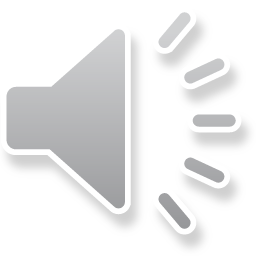 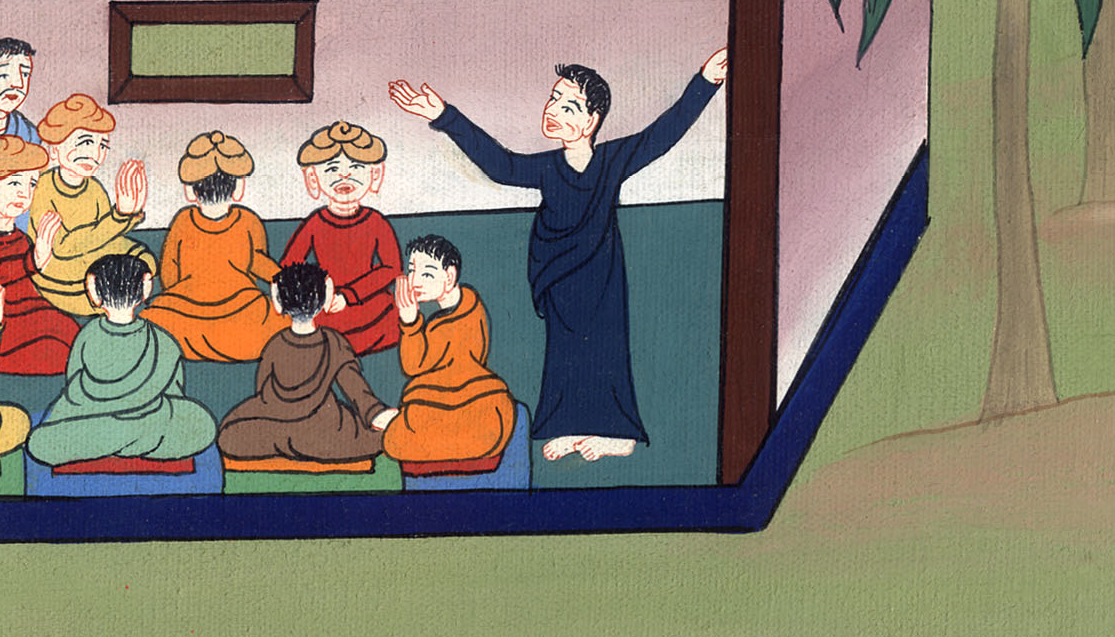 མཛད་འཕྲིན 28:23
24ཁོང་གི་གསུང་དེར་ལ་ལ་ཡིད་ཆེས་ཤིང་ལ་ལ་ཡིད་མ་ཆེས་སོ།། 25དེ་རྣམས་ཕན་ཚུན་ལྟ་བ་མ་མཐུན་པར་སོ་སོར་གྱེས༌ཤིང༌།
24Some of them were convinced by what he said, but others refused to believe. 25They disagreed among themselves…
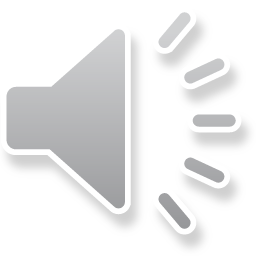 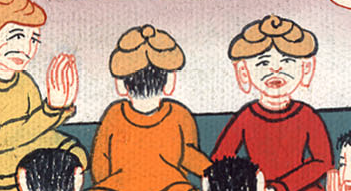 མཛད་འཕྲིན 28:24
སོ་སོར་མ་གྱེས་པའི་སྔོན་ལ་ཕོལ་ལོལ་གྱིས་འདི་སྐད༌དུ། དམ་པའི་ཐུགས་ཉིད་ཀྱིས་ལུང་སྟོན་པ་ཡེ་ཤ་ཡཱ་བརྒྱུད་ནས་ཁྱོད་ཅག་གི་ཕ་མེས་ལ་ལེགས་པར་གསུངས༌ཤིང༌།
24Some of them were convinced by what he said, but others refused to believe. They disagreed among themselves and began to leave after Paul had made this final statement: “The Holy Spirit was right when He spoke to your fathers through Isaiah the prophet:
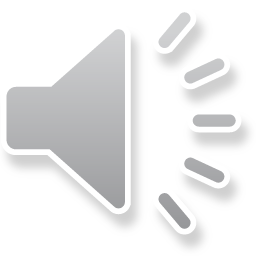 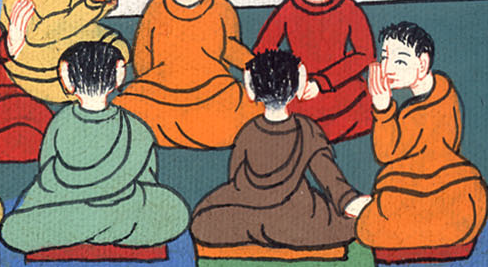 མཛད་འཕྲིན 28:25
26འདི་སྐད༌དུ།
ཁྱོད་ཀྱིས་མི་རྣམས་དེ་ལ་འདི་ལྟར༌ཤོད།།
ཁྱོད་ཚོས་རྣ་བས་ཐོས་ཀྱང་དོན་མི༌རྟོགས།།
འདྲེན་བྱེད་མིག་གིས་མཐོང་ཡང་ཤེས་མི༌འགྱུར།།
26‘Go to this people and say,
“You will be ever hearing but never understanding;
you will be ever seeing but never perceiving.”
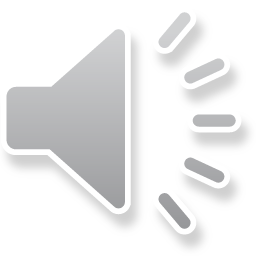 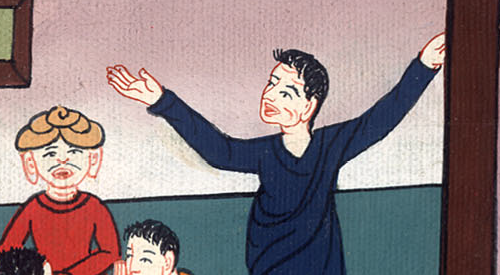 མཛད་འཕྲིན 28:26
27དེ་རྣམས་སེམས་ནི་གྱོང་པོར་གྱུར་པ༌དང༌།།
རྣ་བས་མི་མཉན་མིག་ཟུང་བཙུམས་པས༌སོ།།
དེ་ལྟར་མིན་ཚེ་མིག་གིས་མཐོང་བ་དང་༎
རྣ་བས་ཐོས༌ཤིང་བློ་ཡིས་རྟོགས་པ་དང་༎
ཕྱིར་དུ་འཁོར་ནས་ངས་ཀྱང་དེ་རྣམས་ནི༎
གསོ་ཞིང་དྲག་པར་བྱེད་པ་ཡིན་ལགས་སོ༎
ཞེས༌པའོ།།
27For this people’s heart has grown callous;
they hardly hear with their ears,
and they have closed their eyes.
Otherwise they might see with their eyes,
hear with their ears,
understand with their hearts,
and turn, and I would heal them.’
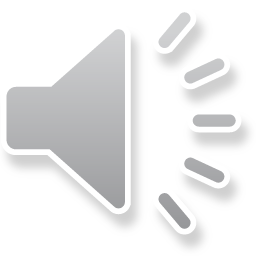 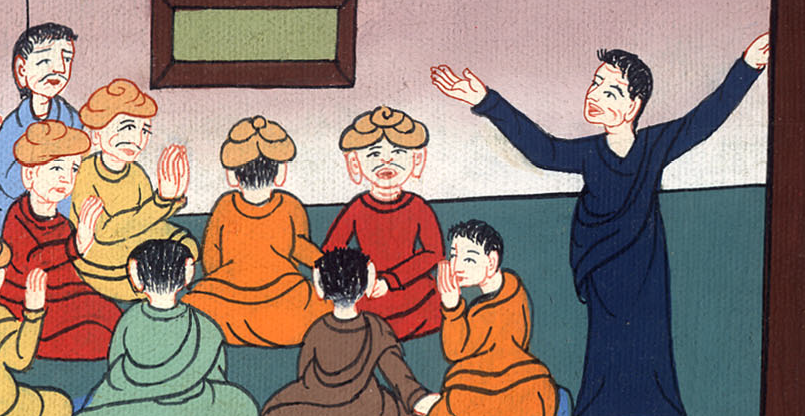 མཛད་འཕྲིན 28:27
28དེའི༌ཕྱིར། དཀོན་མཆོག་གི་ཐར་པའི་ཆོས་འདི་ནི་ད་ལྟ་ཕྱི་ཕྱོགས་པ་རྣམས་ལ་གསུངས༌ཤིང༌། དེ་རྣམས་ཀྱིས་ཀྱང་མཉན་ཞིང་དང་དུ་ལེན་ངེས་པ་ཁྱོད་ཅག་གིས་ཤེས་དགོས་ཞེས་གསུངས་སོ།།
28Be advised, therefore, that God’s salvation has been sent to the Gentiles, and they will listen!”
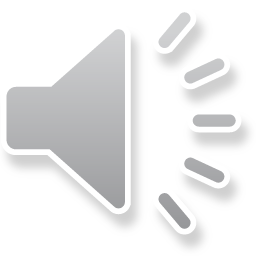 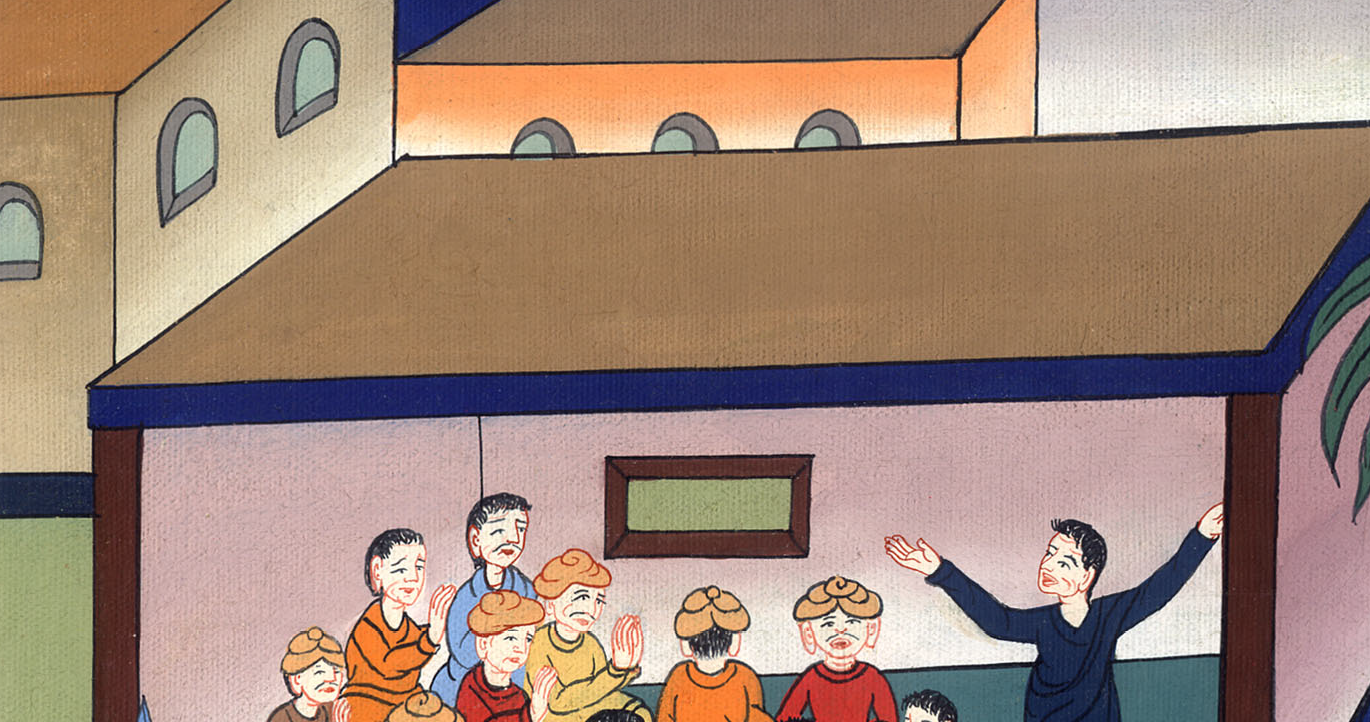 མཛད་འཕྲིན 28:28
30དེ་ནས་ཕོལ་ལོལ་མཆོག་རང་གིས་གླས་པའི་ཁང་པ་ནས་ལོ་གཉིས་ཏག་ཏག་ལ་བཞུགས༌ཤིང༌། རང་གི་ཁང་པའི་ནང་དུ་ཡོང་བའི་མི་ཐམས་ཅད་ལ་སྣེ་ལེན་བྱས་པ༌དང༌།
30Paul stayed there two full years in his own rented house, welcoming all who came to visit him.
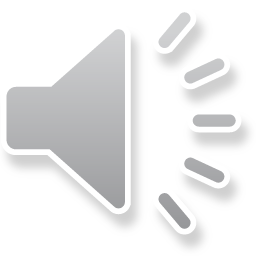 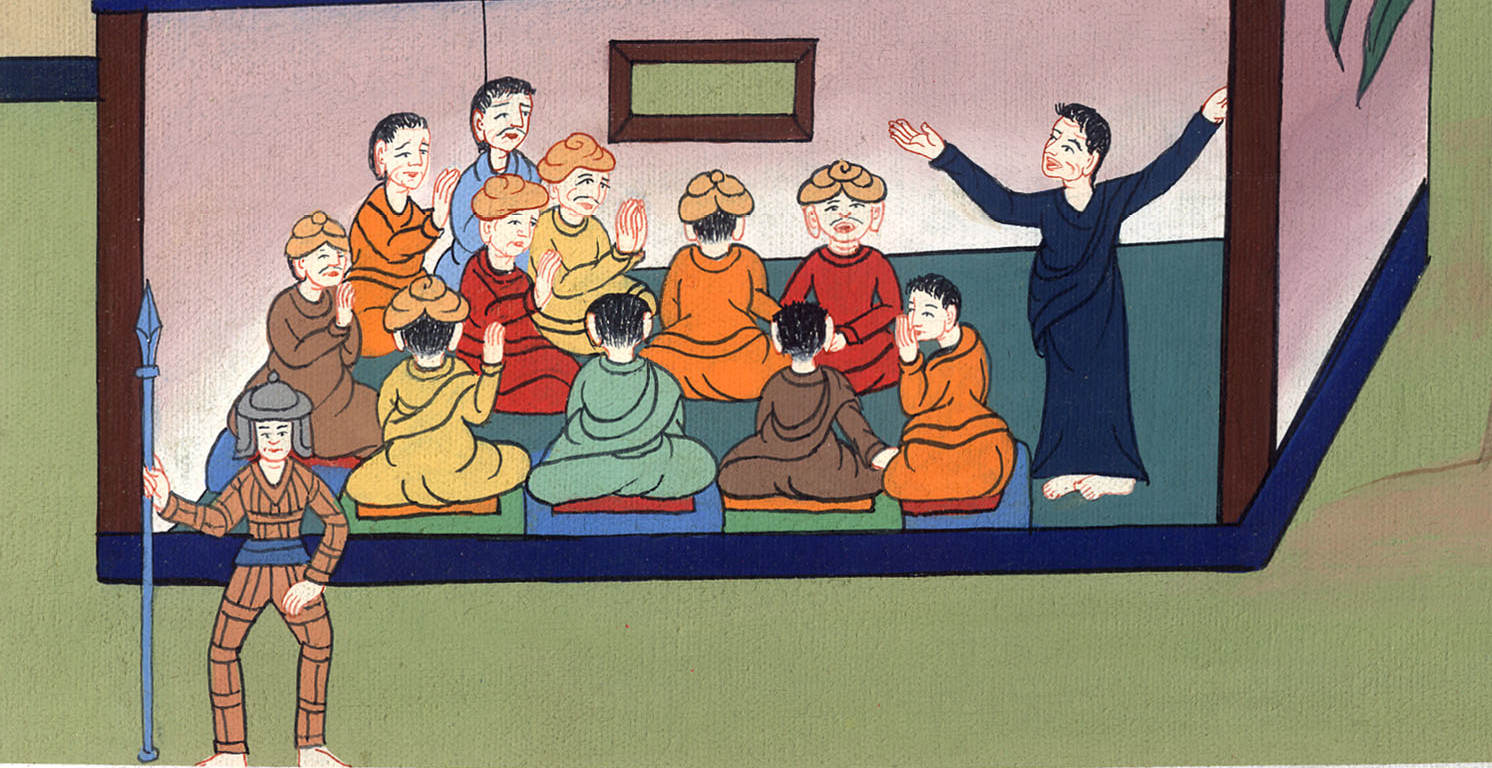 མཛད་འཕྲིན 28:30
31སྙིང་རུས་བསྐྱེད་ནས་དཀོན་མཆོག་གི་རྒྱལ་སྲིད་ཀྱི་ཆོས་བསྒྲགས་པ༌དང༌། གཙོ་བོ་ཡེ་ཤུ་མཱ་ཤི་ཀའི་སྐོར་གསུངས་པ་ལ་བར་ཆད་ཅི་ཡང་མ་བྱུང༌ངོ༌།། །།
31Boldly and freely he proclaimed the kingdom of God and taught about the Lord Jesus Christ.
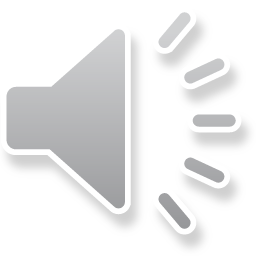 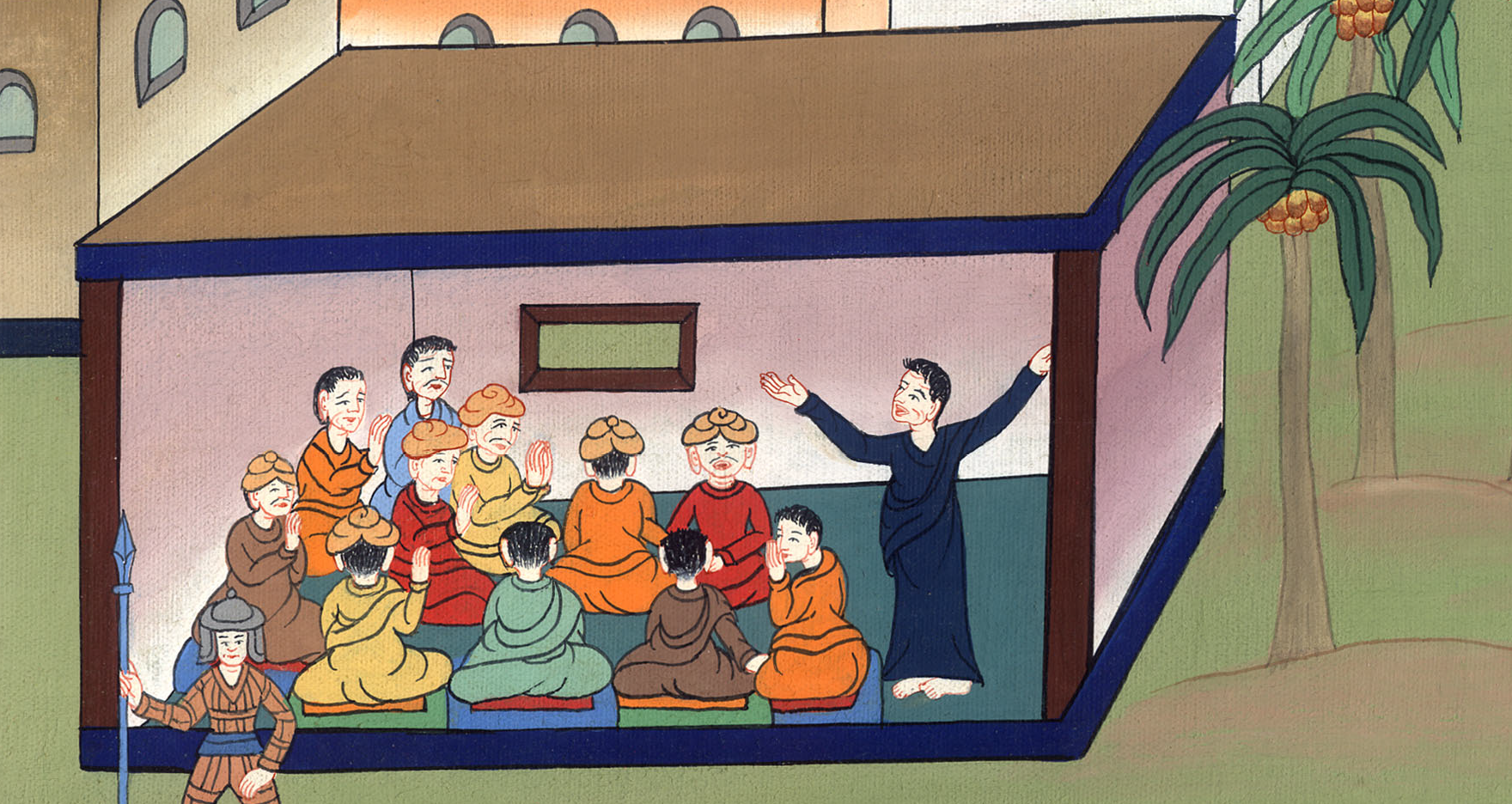 མཛད་འཕྲིན 28:31